Bc. Lukáš Finda
Automatizace domácnosti
Internet of Things
Chytrá domácnost
Ovládání
 Monitorování
 Automatizace
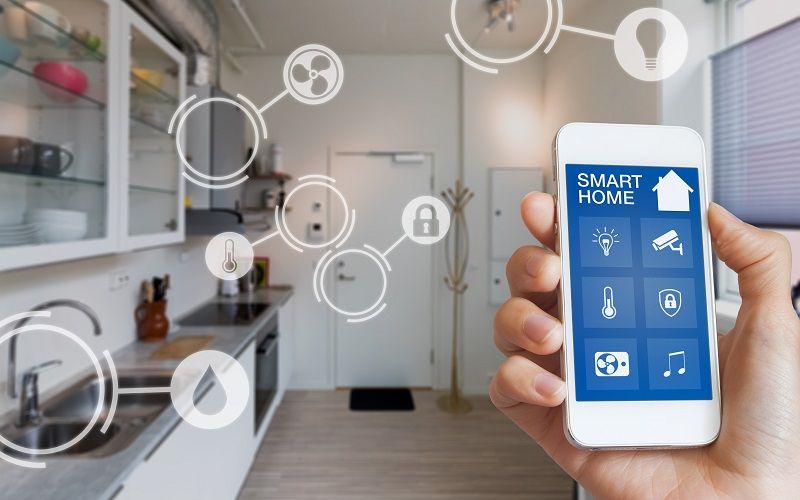 Digitální asistenti
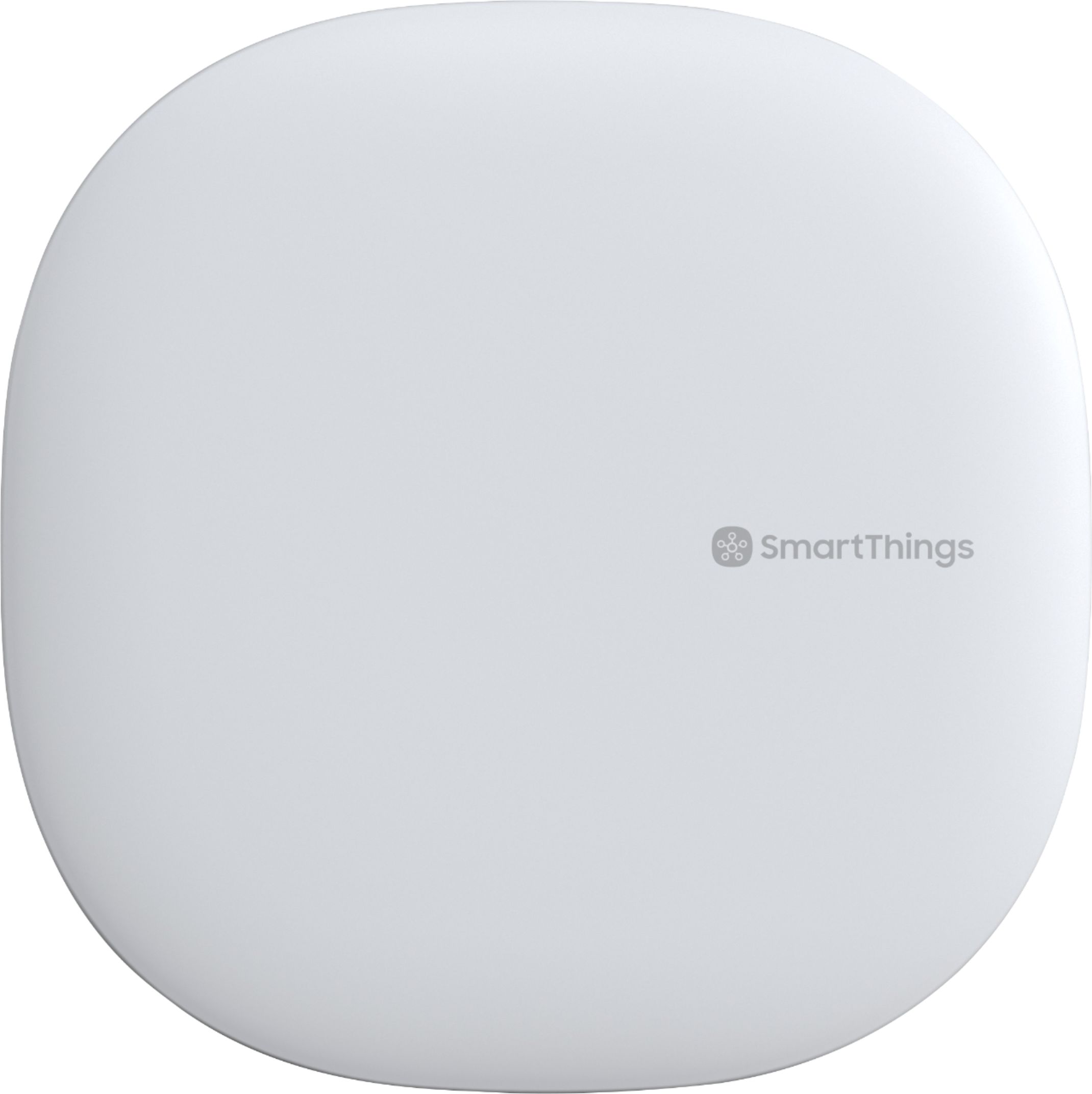 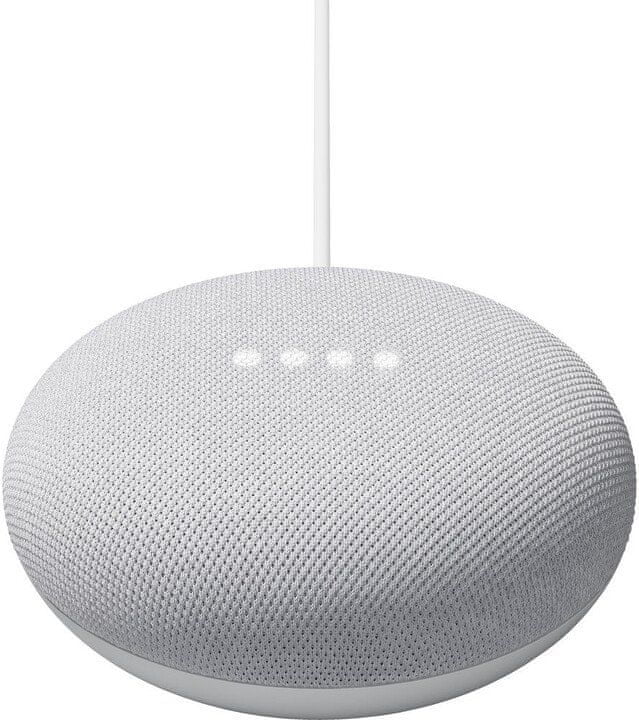 Amazon Echo
Google Nest
Samsung SmartThings
Alexa
Google Assistant
Bixby
Koncová zařízení
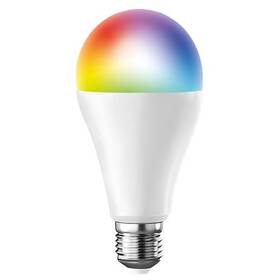 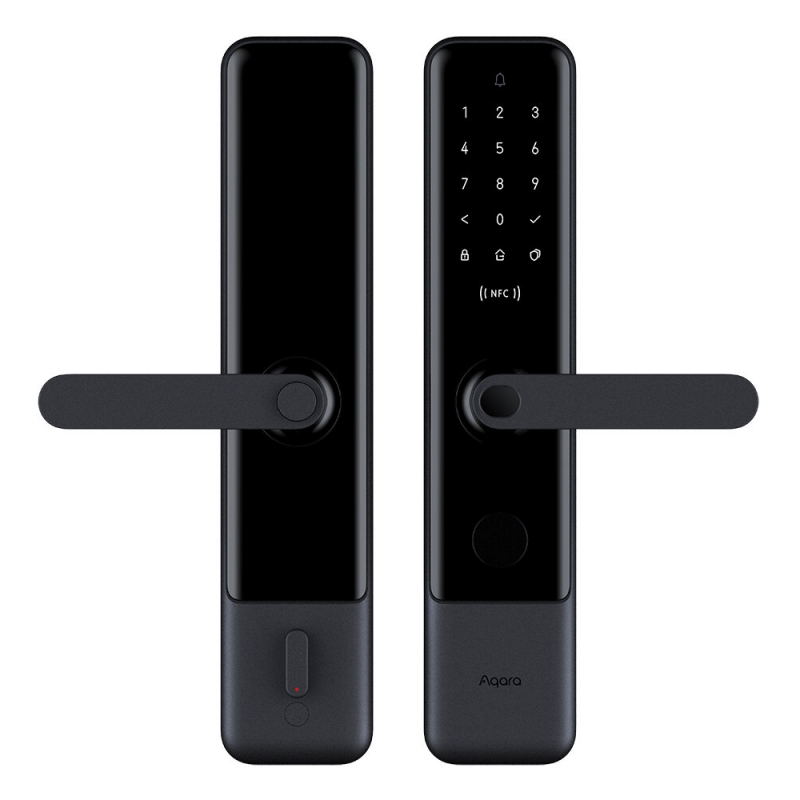 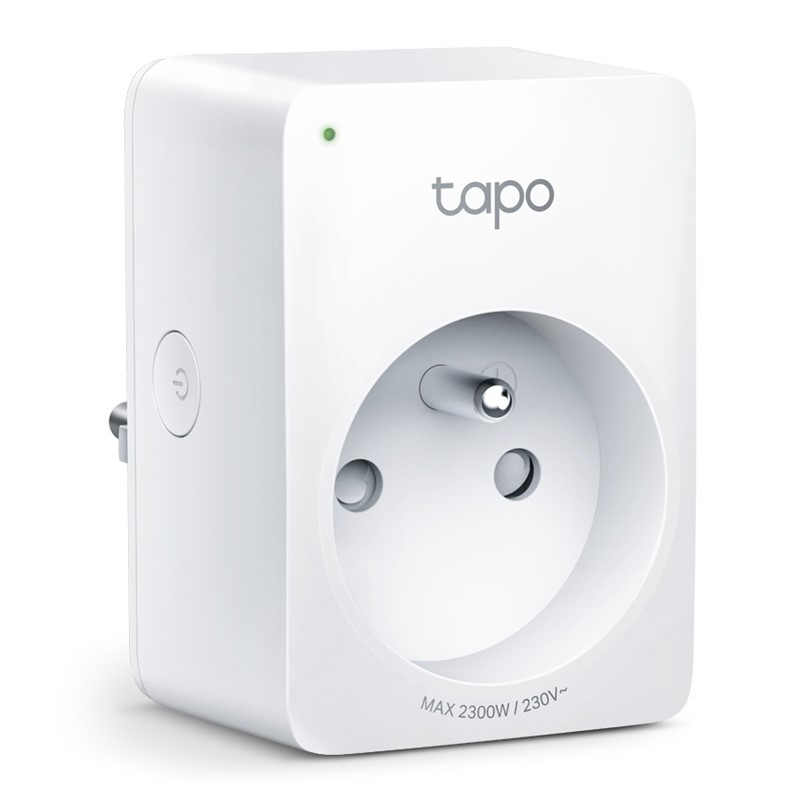 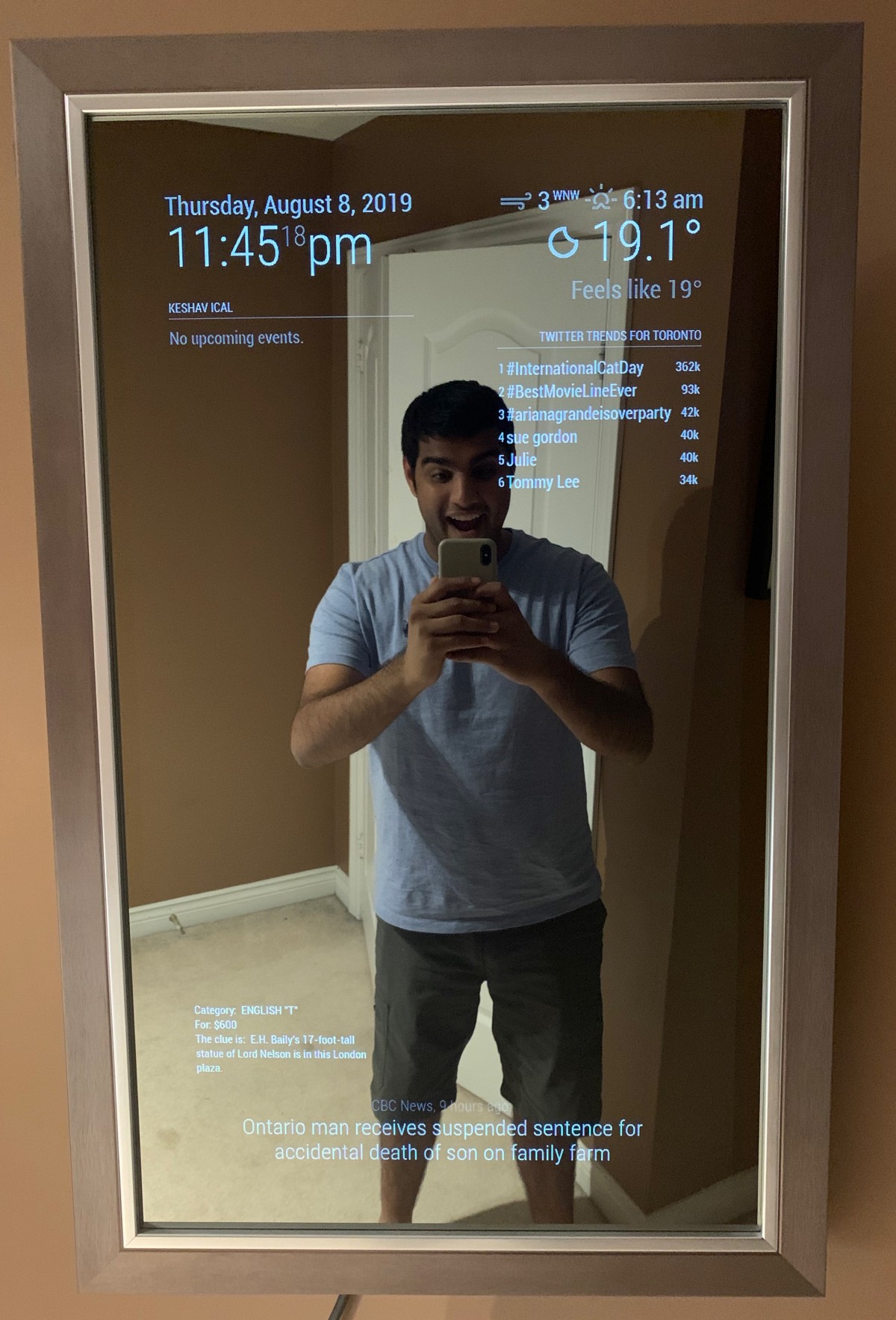 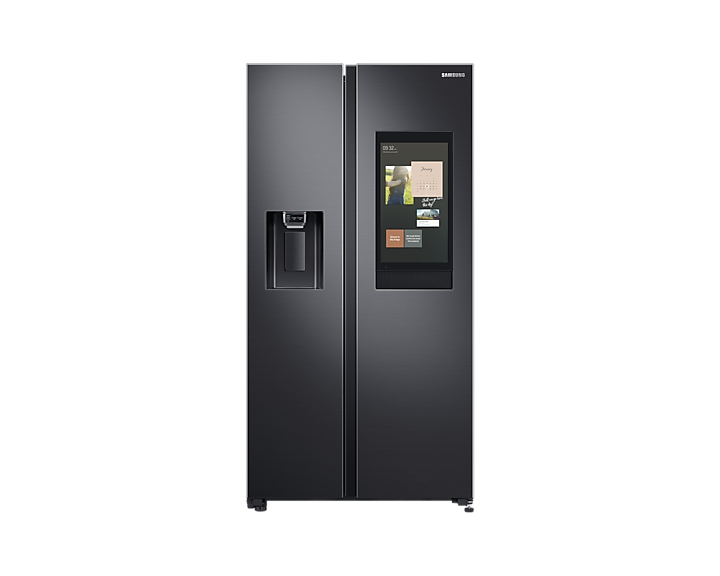 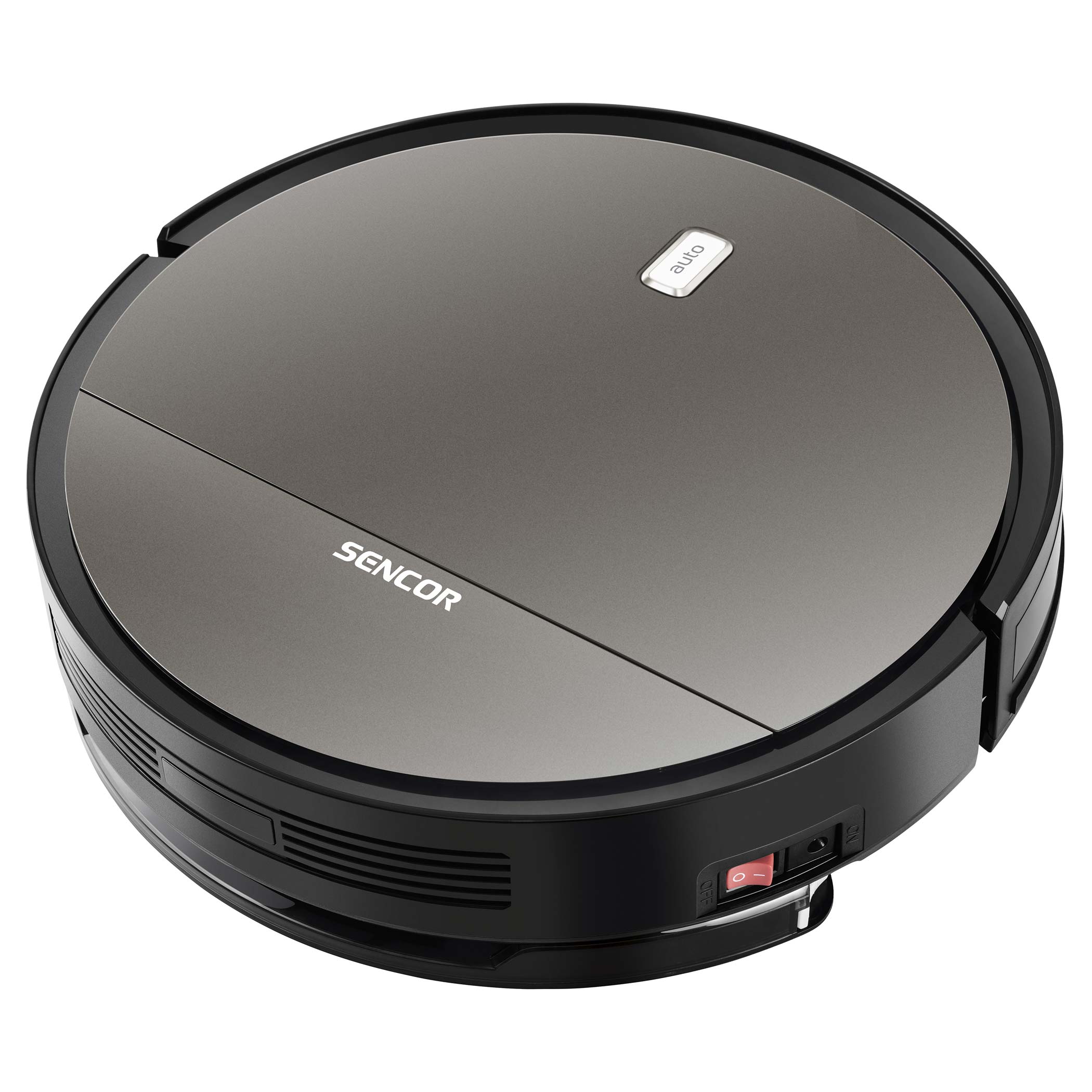 Senzory
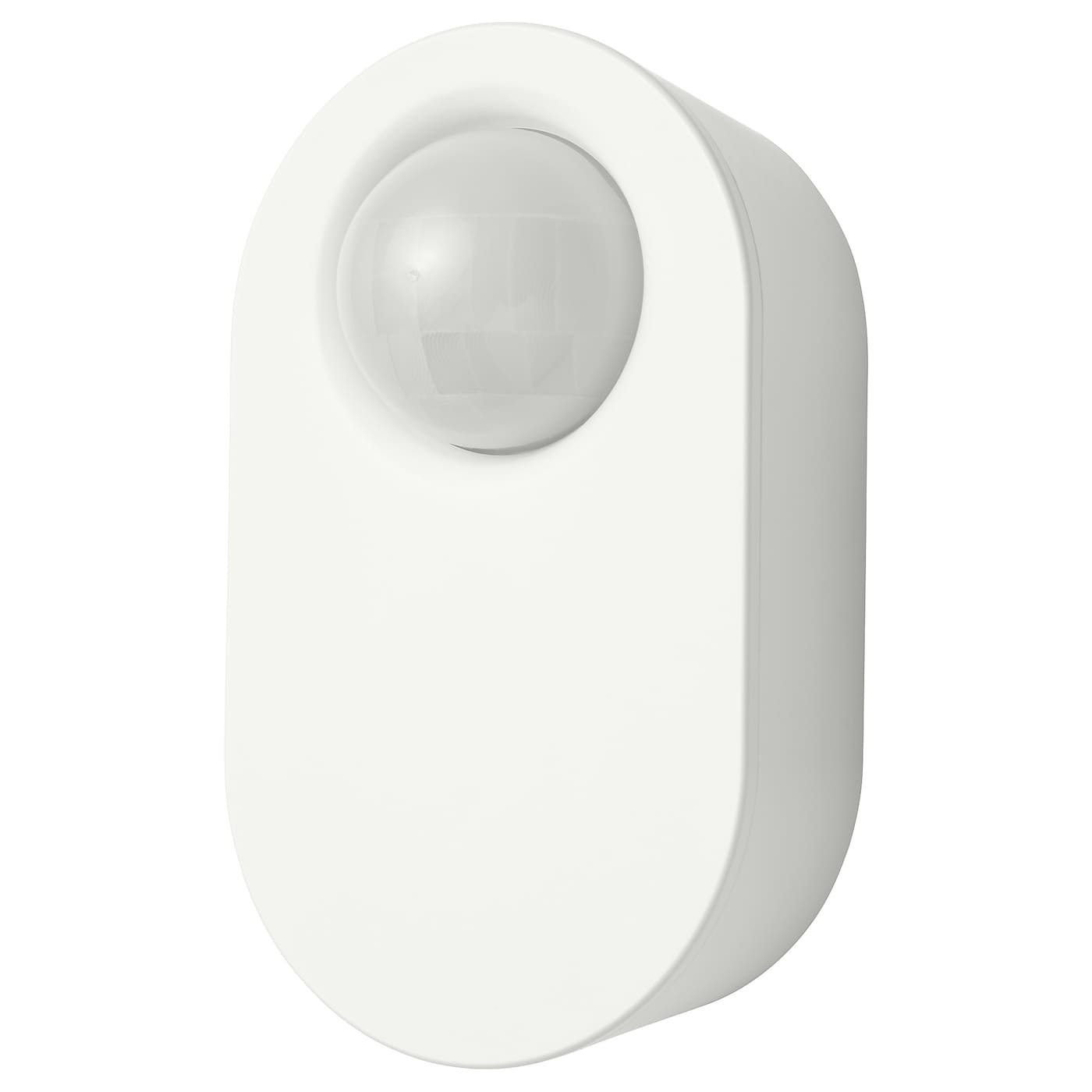 pohybové
 měření vlhkosti
 detektory kouře
 teploty vzduchu
 ...
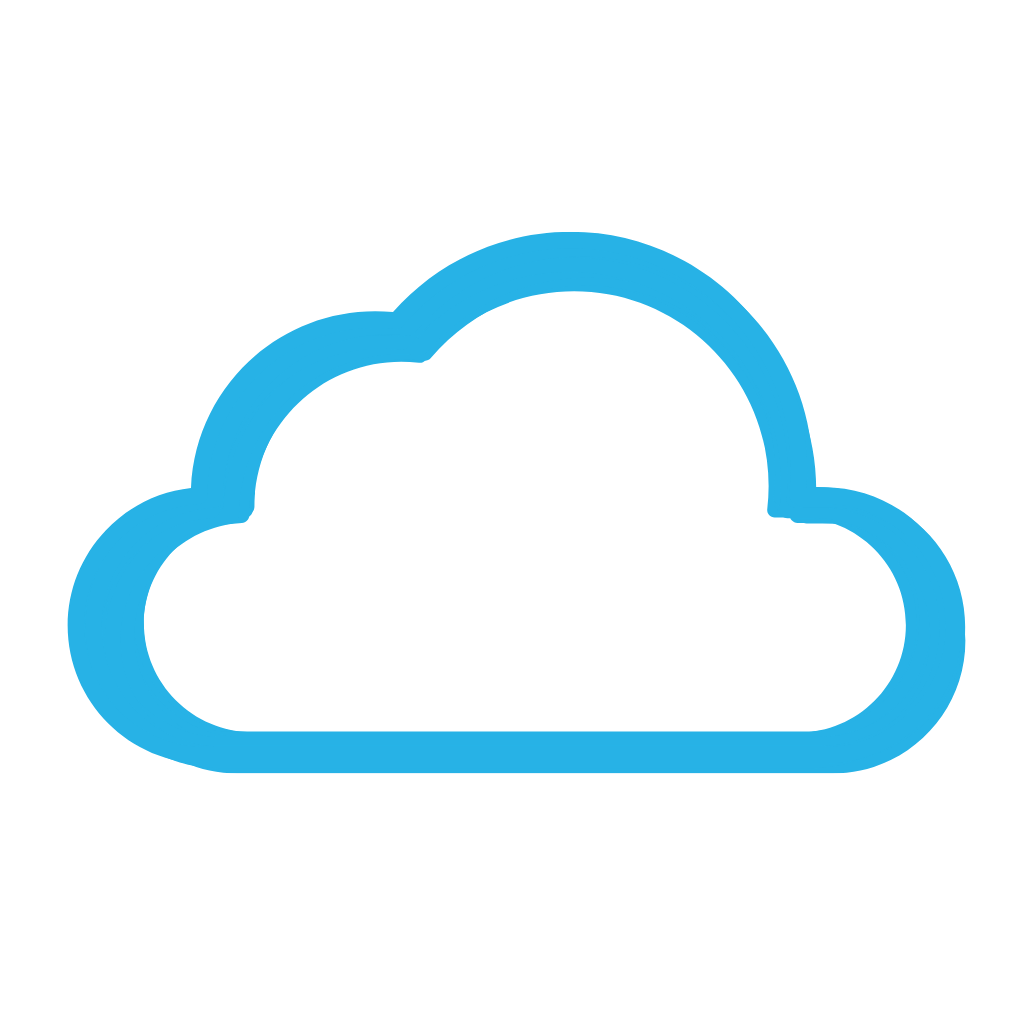 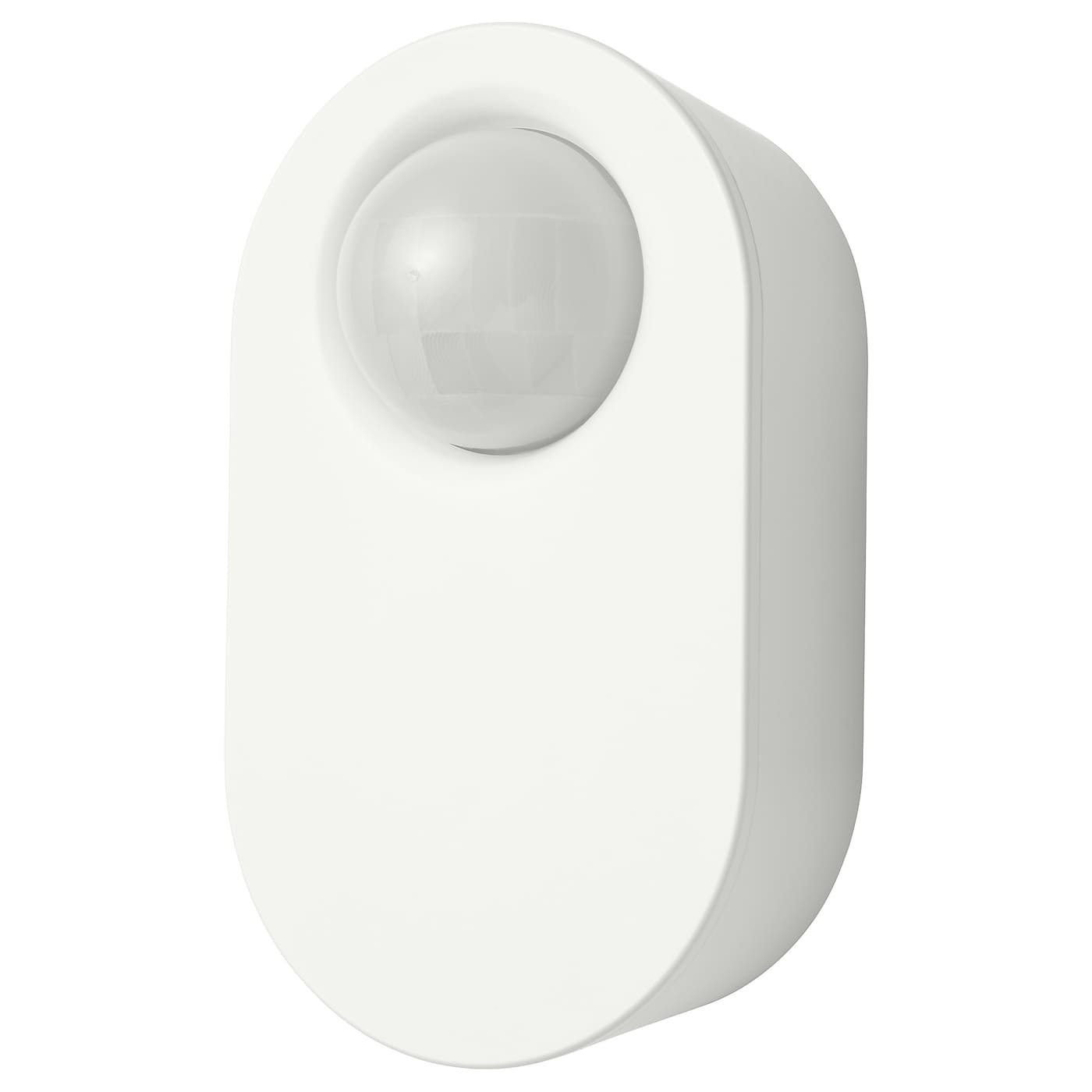 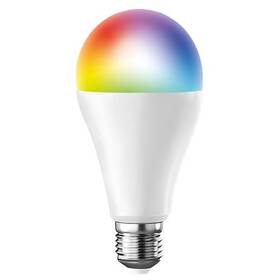 senzor
koncové zařízení
digitální asistent
HomeAssistant
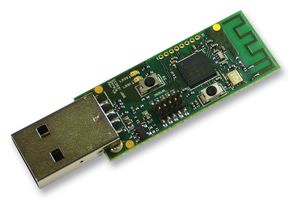 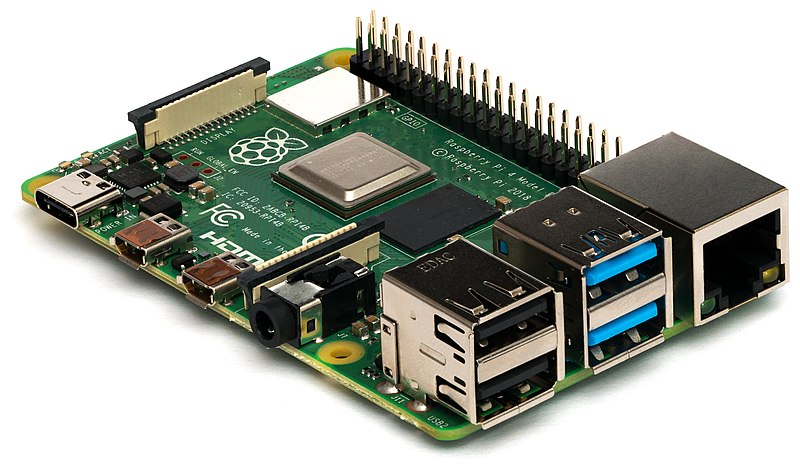 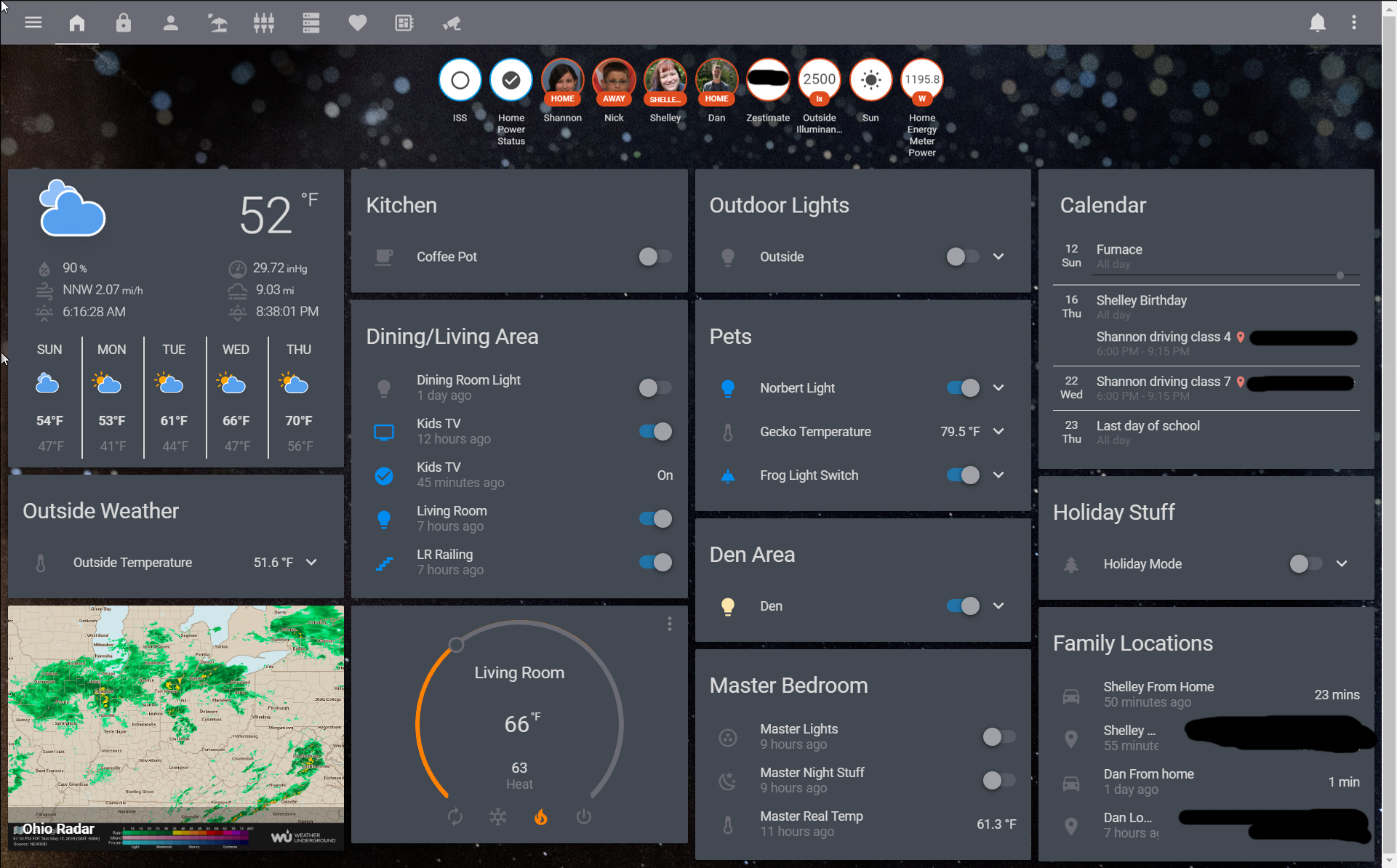 Komunikační protokoly
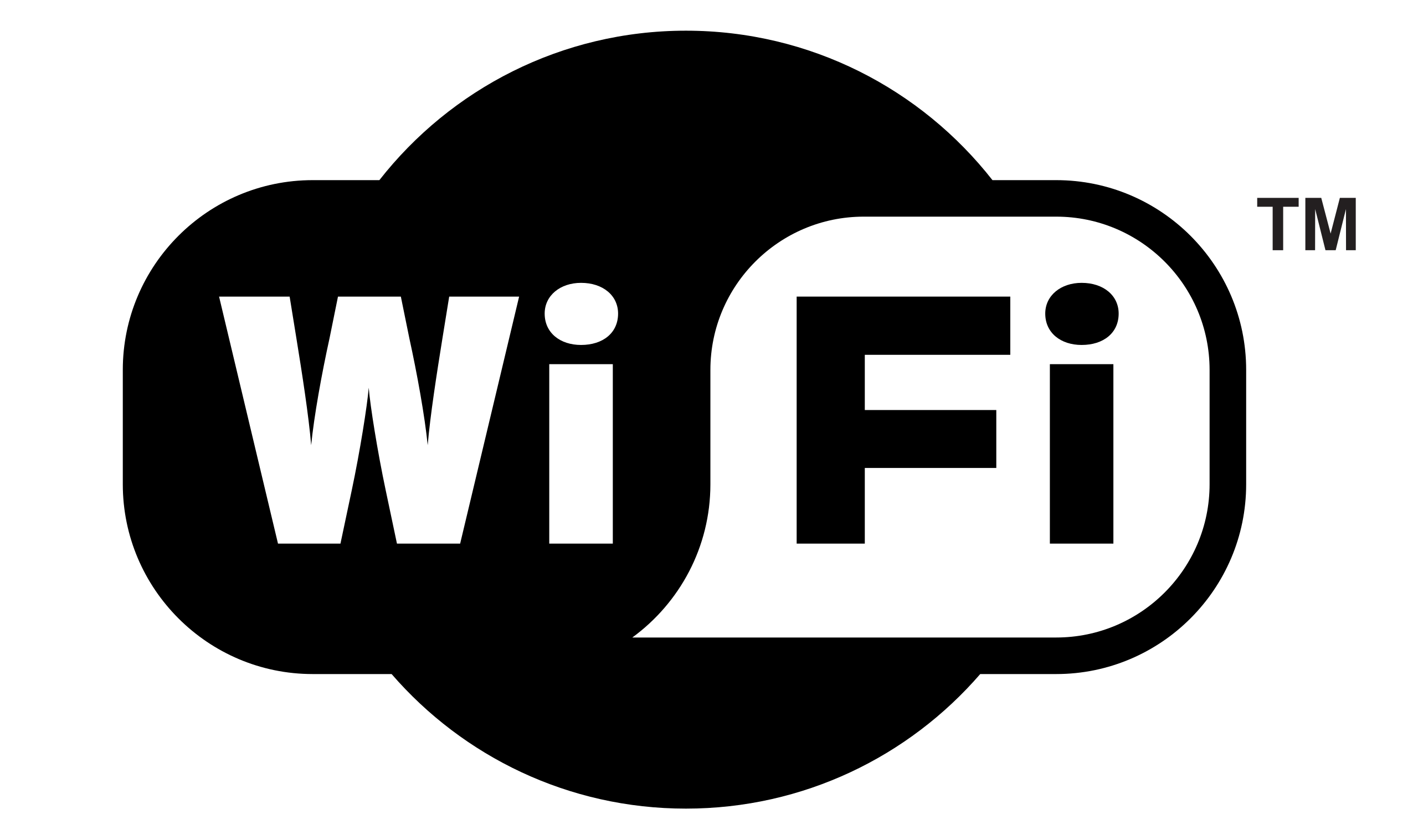 Wi-Fi
 Z-Wave
 ZigBee
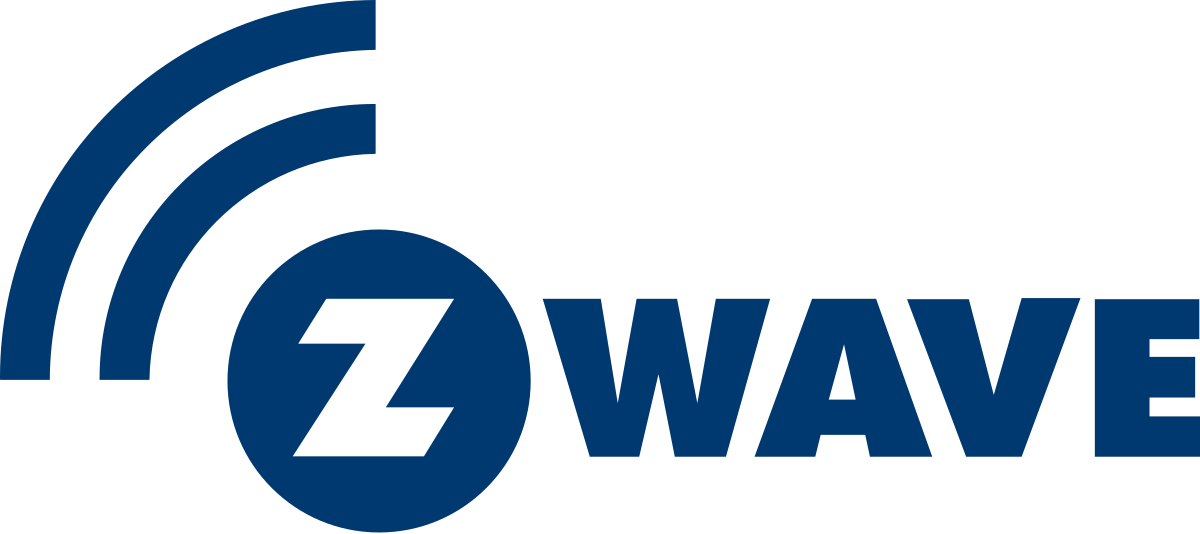 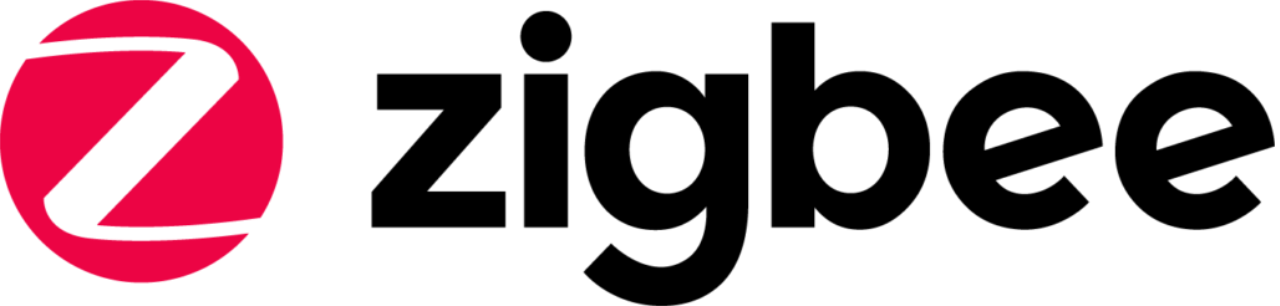 Mesh síť
Automatizace
Zdroje
http://www.odbornecasopisy.cz/en/post/system-brings-deep-learning-to-internet-of-things-devices--5648
https://www.epet.cz/inteligentni-domacnost-v-praxi-predstavujeme-smart-home-a-smart-grid/
https://www.theverge.com/2020/10/13/21514030/microsoft-xcloud-samsung-smart-fridge-doom-enternal-xbox-games-android
https://stevessmarthomeguide.com/guide-home-automation/
https://www.reddit.com/r/homeassistant/comments/bnvz8t/im_finally_happy_with_my_ha_dashboard/
https://www.alza.cz/slovnik/z-wave-art17515.htm
https://www.youtube.com/watch?v=RLkASaFQPkc